Управление Федеральной антимонопольной службы по Курской области
ДОКЛАД 
о профилактике нарушений обязательных требований действующего законодательства, контроль и надзор за которыми возложен на ФАС России
г. Курск, 2017 год
Управление Федеральной антимонопольной службы по Курской области
Доклад подготовлен в рамках реализации: 
     - пунктов 2 и 3 части 2 статьи 8.2 Федерального закона от 26.12.2008 года №294-ФЗ «О защите прав юридических лиц и индивидуальных предпринимателей при осуществлении государственного контроля (надзора) и муниципального контроля»;
     - пункта 1 части 1 статьи 17 Федерального закона от 23.06.2016 года №182-ФЗ «Об основах профилактики правонарушений в Российской Федерации» 
     для информирования хозяйствующих субъектов и органов государственной власти в целях соблюдения последними обязательных требований антимонопольного законодательства.
Заявления о нарушениях Закона о защите конкуренции
По статьям Закона о защите конкуренции (за 1 кв. 2017 г.)
По статьям Закона о защите конкуренции (за 9 месяцев 2017 г.)
Жалобы на антимонопольные требования к торгам в порядке ст.18.1 Закона о защите конкуренции
Основные нарушения, выявленные по жалобам в порядке ст. 18.1 Закона о защите конкуренции
Доля нарушений на торгах, обязательных для проведения, по сферам деятельности, за исключением закупок по 44-ФЗ
Привлечение к административной ответственности за нарушения антимонопольного законодательства
Практика выдачи предупреждений по пунктам 3, 5, 8 части 1 статьи 10 Закона о защите конкуренции
Практика выдачи предупреждений по статье 15Закона о защите конкуренции (органы власти)
Практика выдачи предупреждений по недобросовестной конкуренции
Практика направления предостережений органам власти
Контроль соблюденияЗакона о рекламе
Основные виды нарушений Закона о рекламе
Привлечение к административной ответственностиза нарушения Закона о рекламе
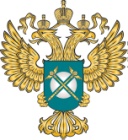 www.kursk.fas.gov.ru
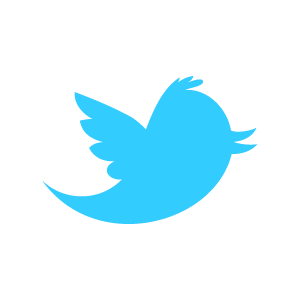 Ufas046
Управление Федеральной антимонопольной службы по Курской области
СПАСИБО ЗА ВНИМАНИЕ!
17